Monmouth Mini Missions Lent 2021
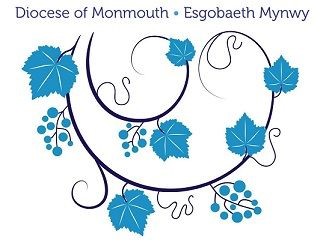 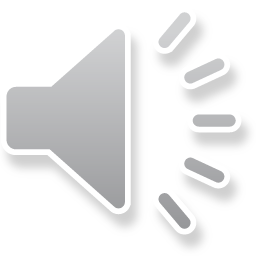 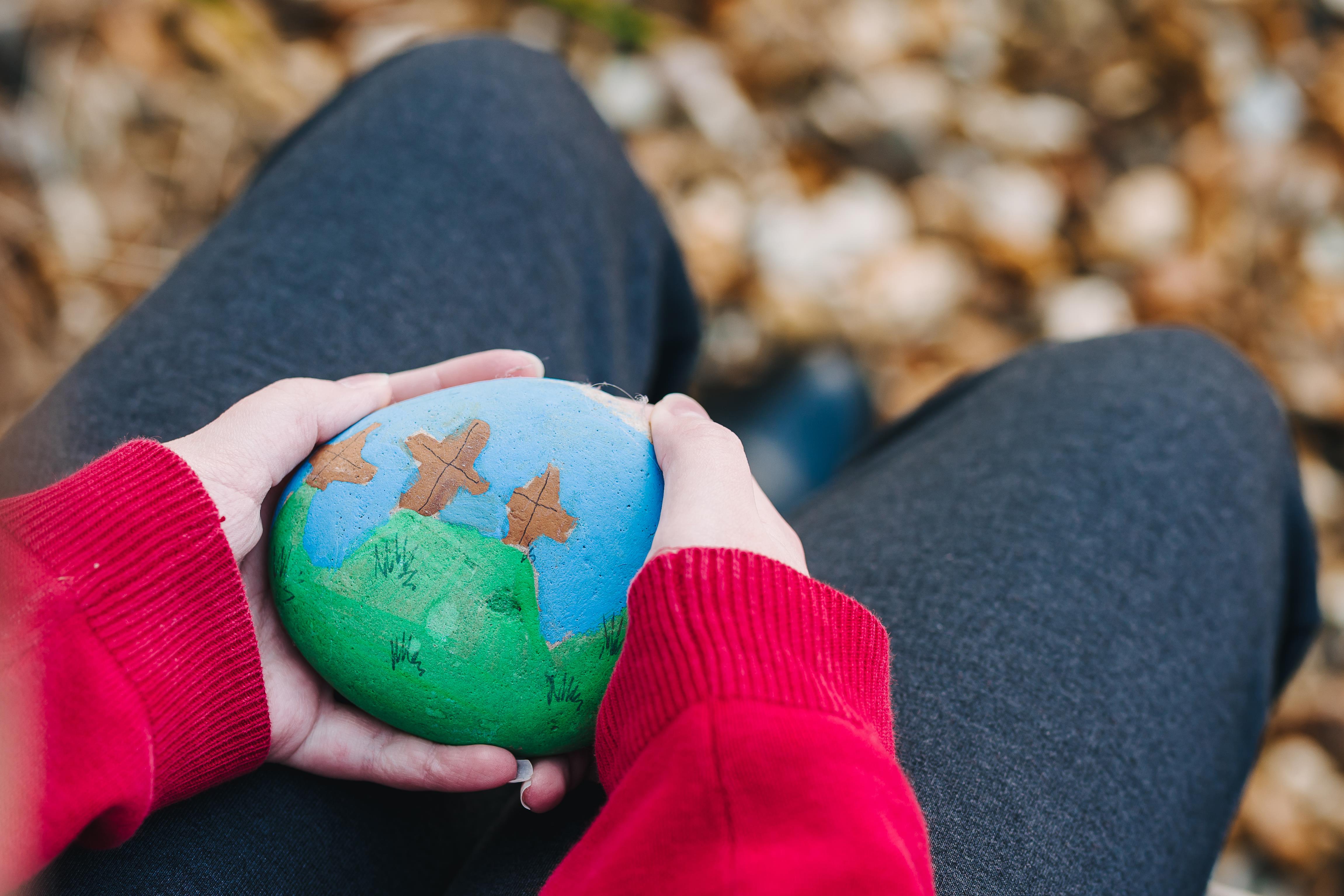 Everything you need is on our website
Resources - Monmouth Diocese (churchinwales.org.uk)
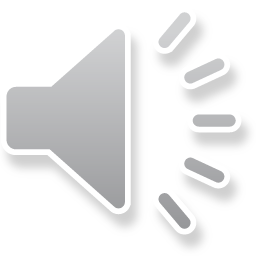 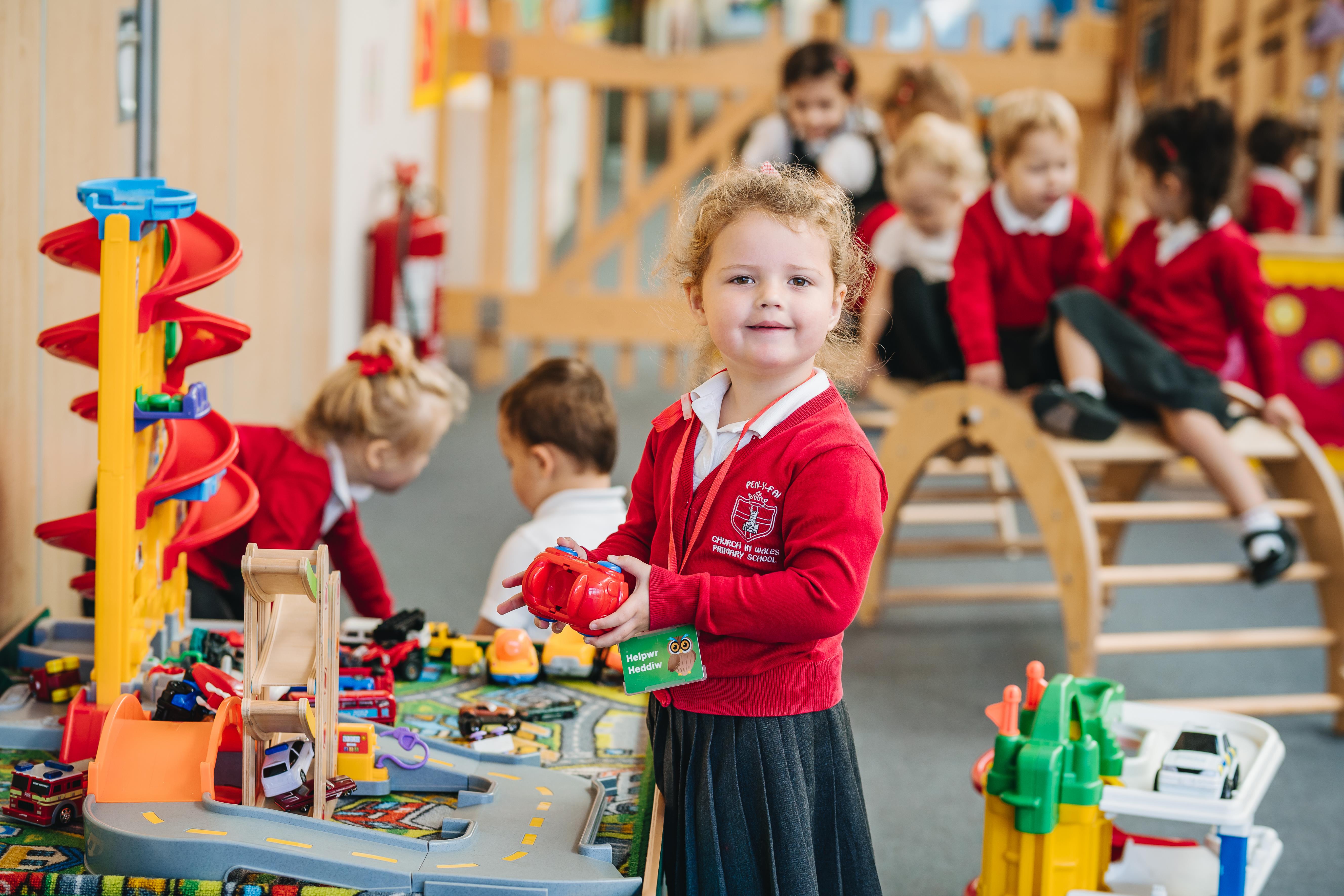 Five Ways to Wellbeing - NHS
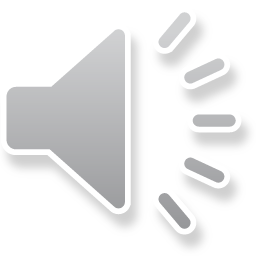 21 Day Lent Challenge – Mini Missions
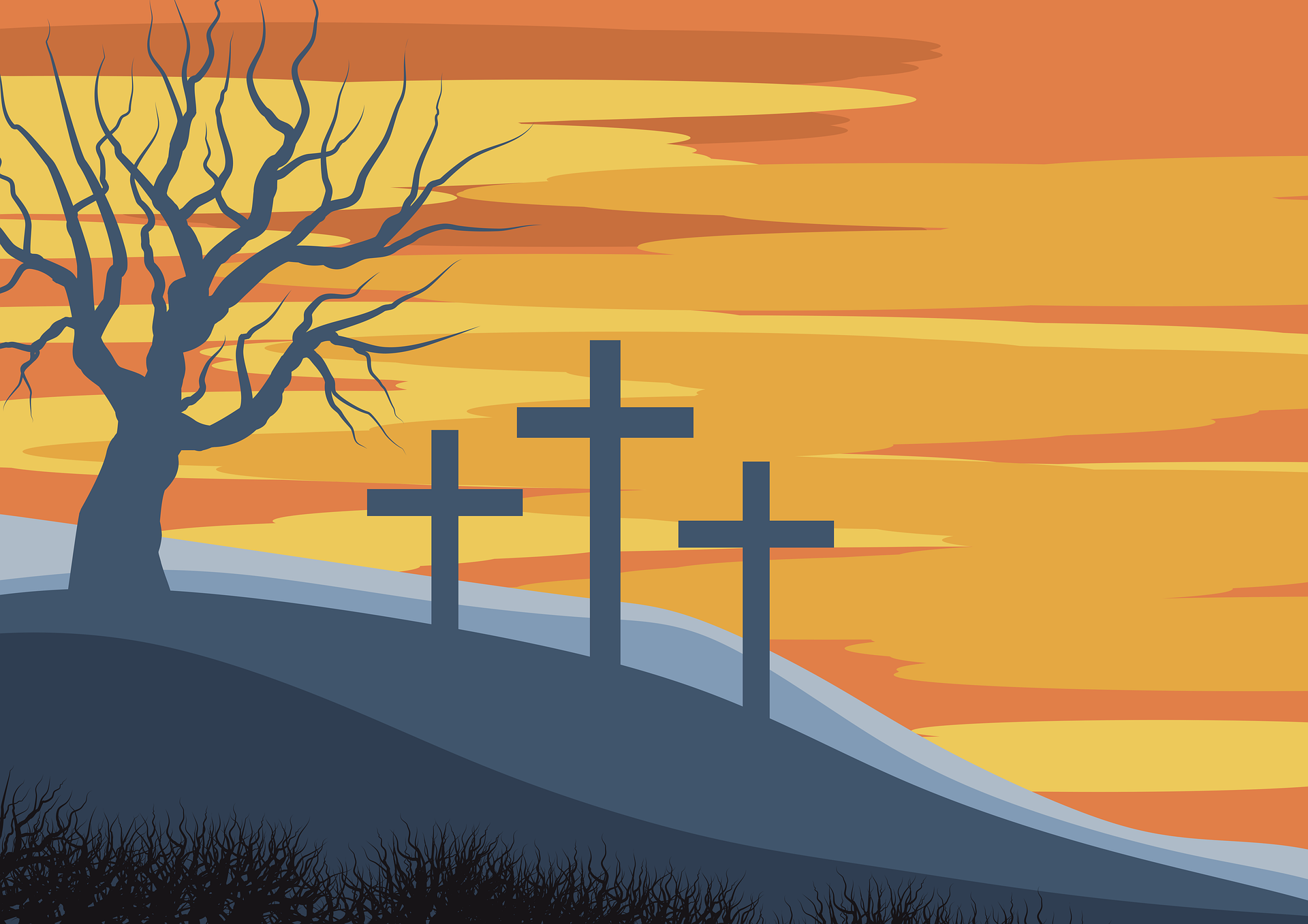 School based learning  or Home based learning 
Introduction Video – Reverend Becca
Teacher Notes 
Mini Journal
Overview of Mini Missions
Chart 	
Weekly Videos – Steve Lock
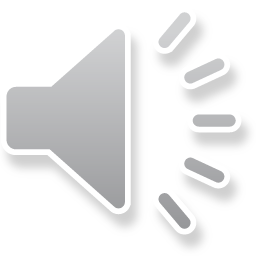 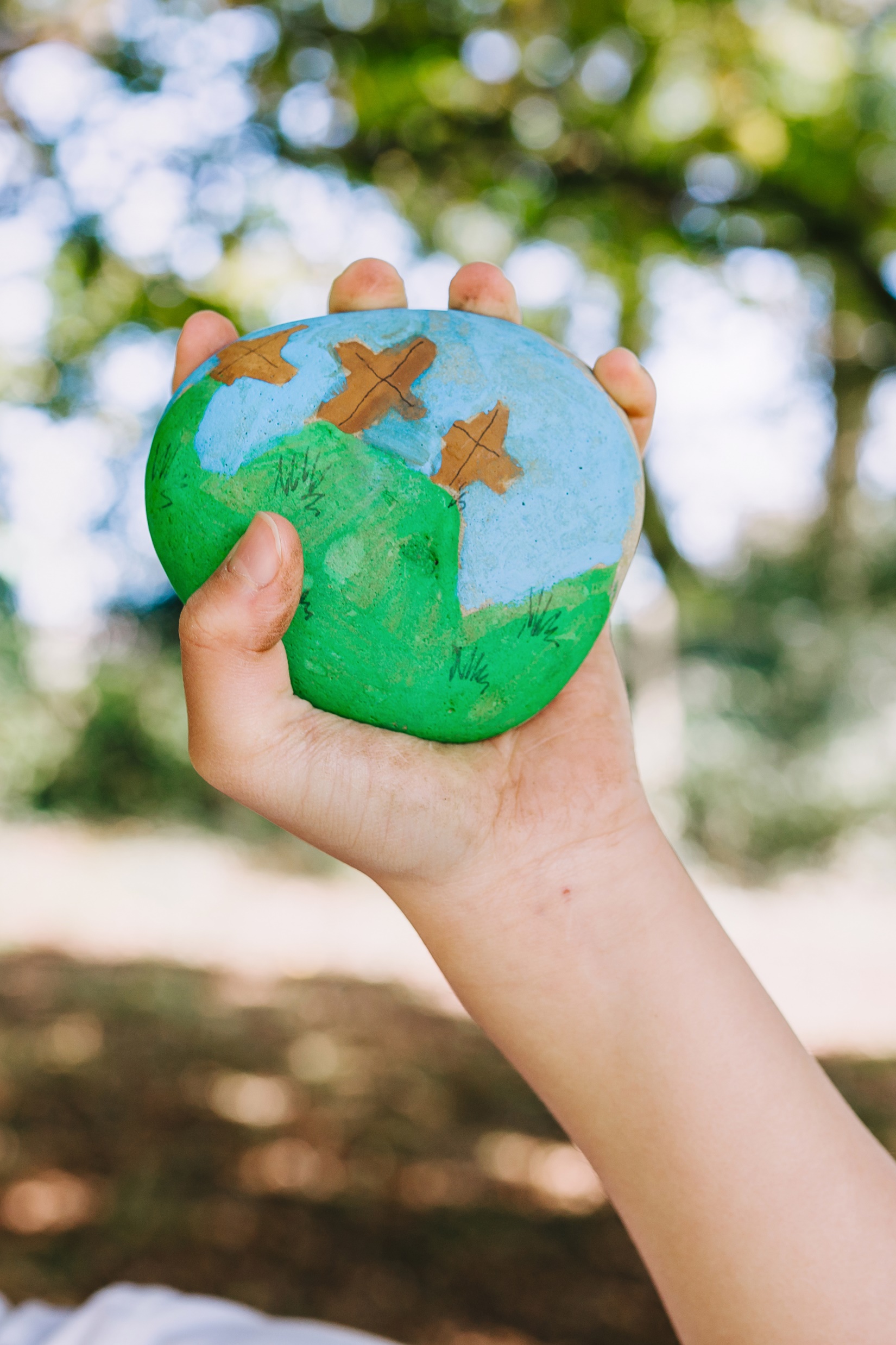 Mini Missions Grid
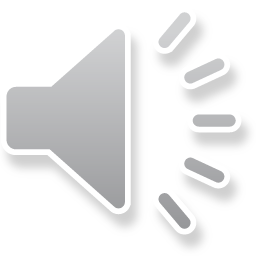 Resources
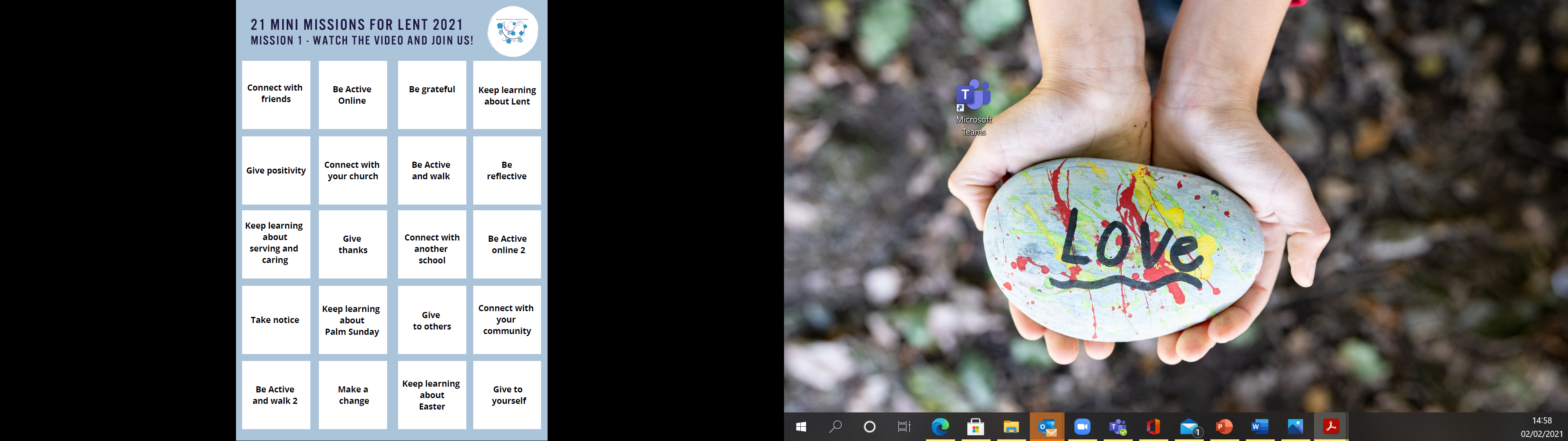 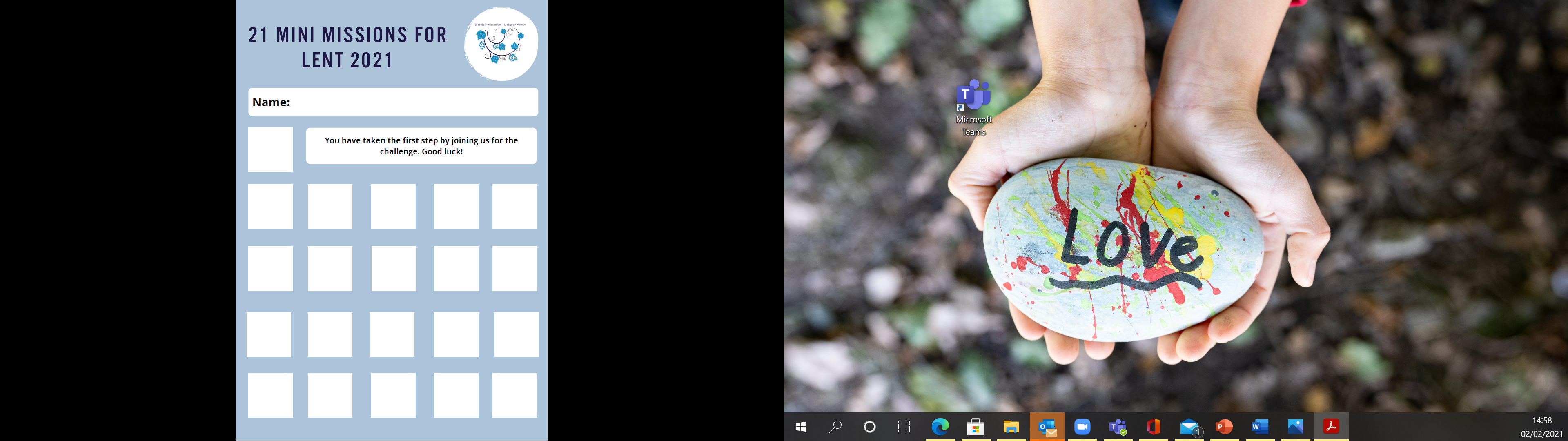 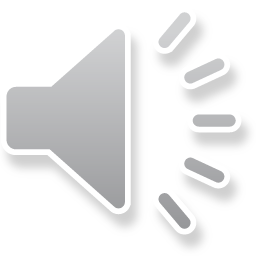 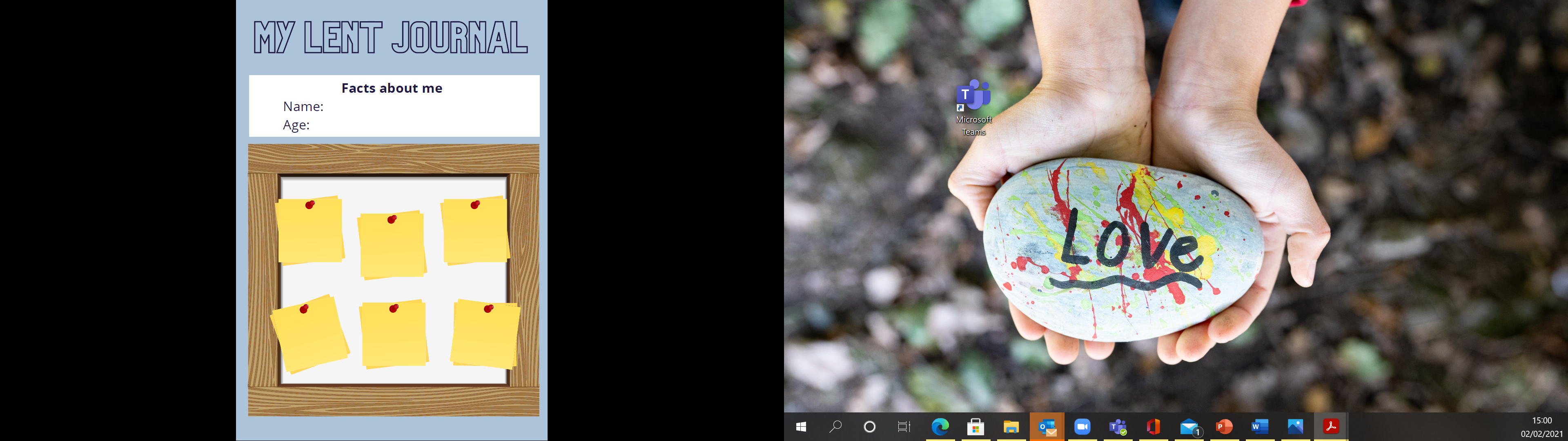 Lent Journal
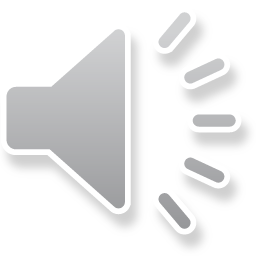 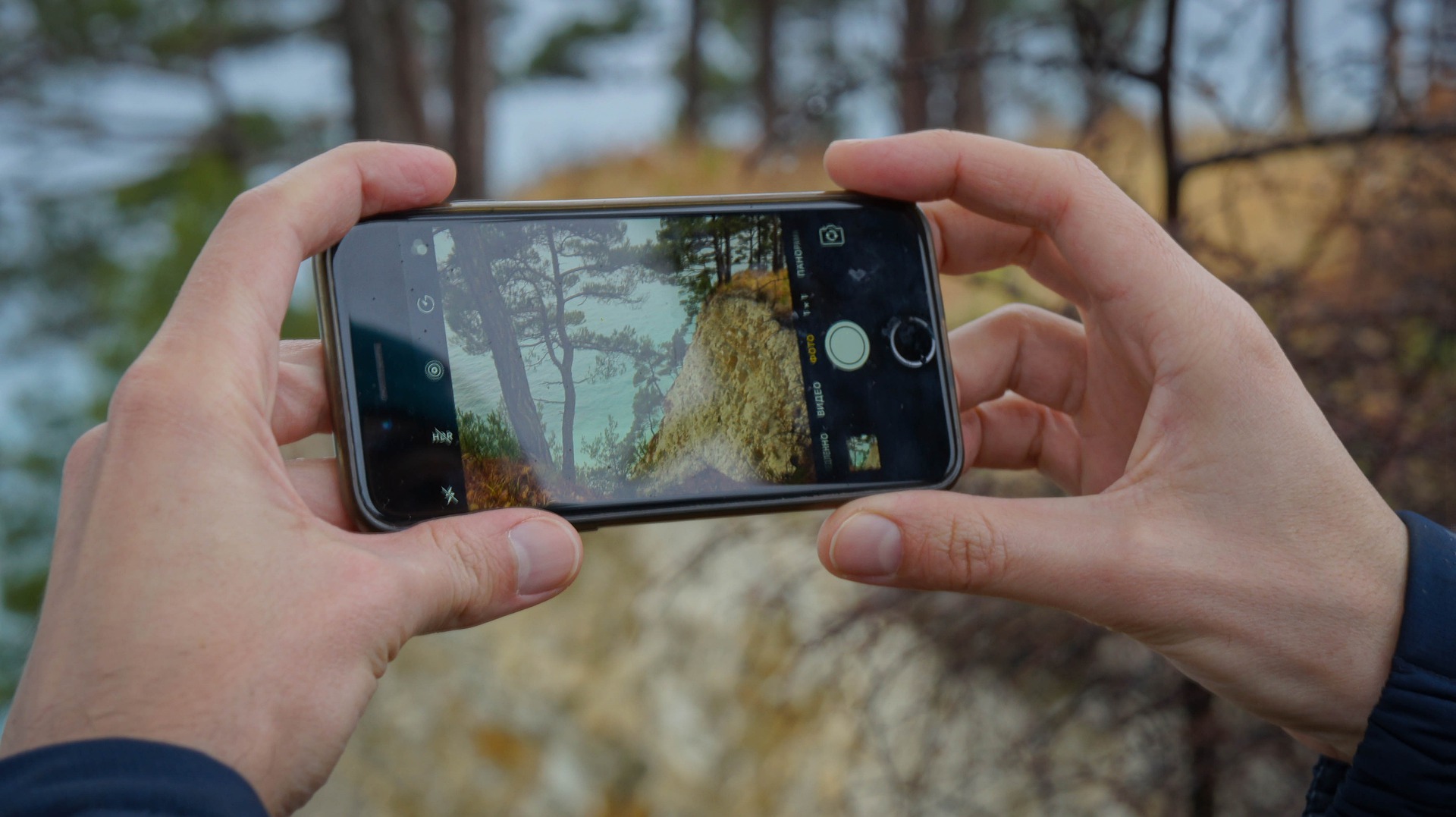 Main Focus
Photography competition - Entries can be sent to us directly through our twitter channel @monfaithfamily or sent to school and then emailed to us.  
There will be a £10 voucher for the winning photograph.  
Food Bank 
@monfaithfamily
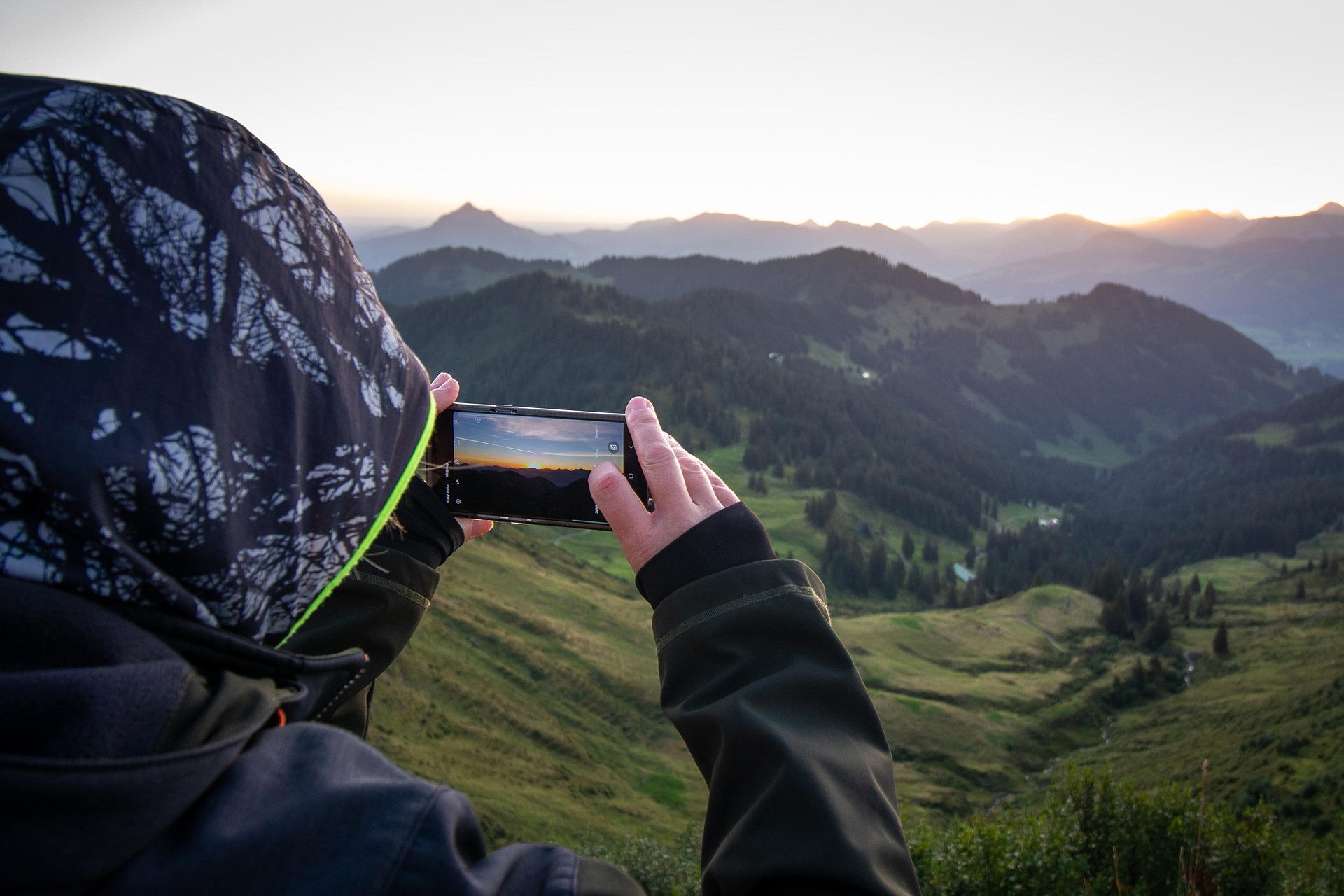 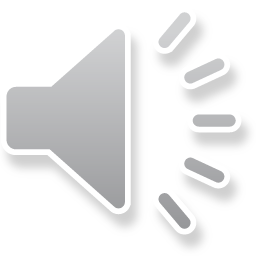